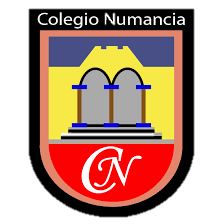 La civilización INCA(continuación)
Curso: 4° Básico
Asignatura: Historia
Profesora: Paola Sandaña
Ruta de aprendizaje
02
01
01
Activación de conocimientos
Objetivos de la clase
04
Cierre
04
03
Actividad
Contenido
01
Objetivo de la clase
Reconocer las principales características de la civilización Inca, tales como:

Desarrollo cultural
02
Activación de conocimientos
¿Recuerdas cómo se llamaba el sistema de cultivo que utilizaban los incas?
¿En qué consistía este sistema de cultivo?, explicalo con tus palabras.
03
Desarrollo cultural
ARQUITECTURA

Esta expresión fue una de las más notables, originales y representativas de la civilización inca. Construyeron fortalezas, palacios, templos y terrazas de cultivo, cuyo material principal fue la piedra, algunas de ellas de enormes dimensiones. Estas eran cortadas, pulidas y ensambladas entre sí de forma casi perfecta. Los trazados más importantes de su extensa red de caminos fueron también construidos en piedra, incluidos los tambos (albergues) y collcas (bodegas).
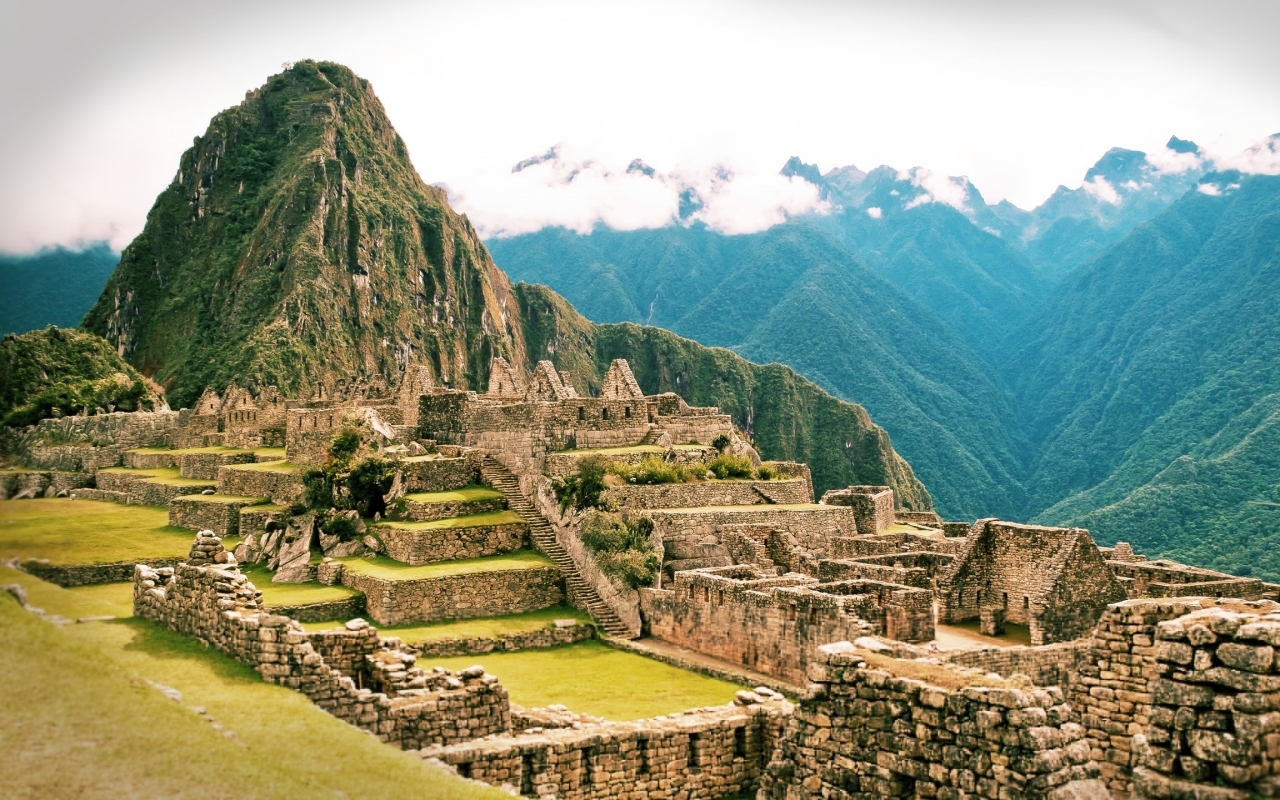 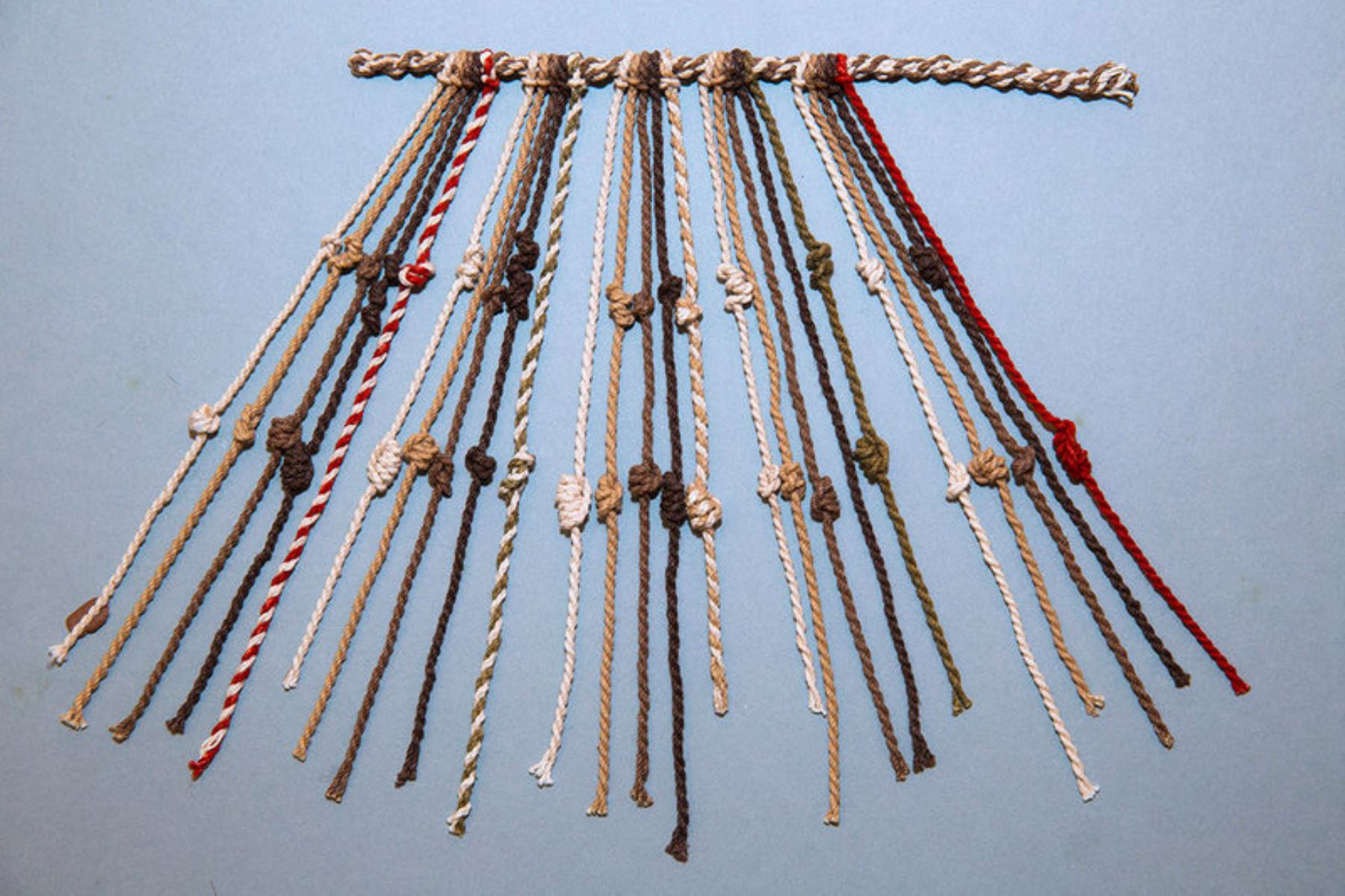 MATEMÁTICAS Y SISTEMA DE CONTABILIDAD

Los incas dominaron las principales operaciones matemáticas y utilizaron un sistema numérico de tipo decimal, es decir, de diez en diez. Usaban quipus como sistema de contabilidad. Estos, consistían en un cordón central del cual pendían varias cuerdas de diferentes colores y tamaños en las que se hacían nudos para contabilizar diferentes cosas, como productos, tributos o población y para registrar asuntos importantes.
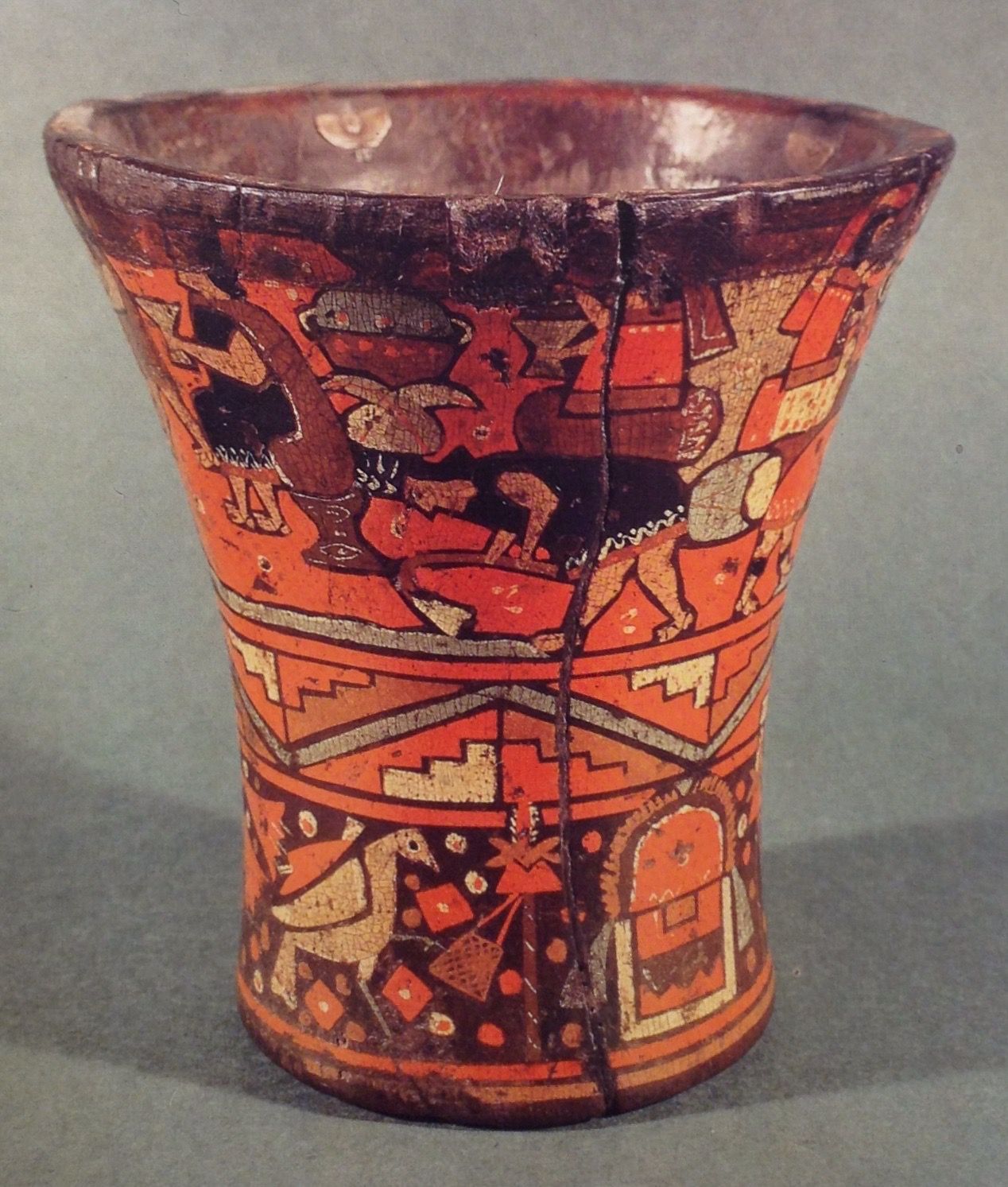 ARTE

La cerámica inca destacó por su fina decoración con diseños geométricos y los zoomórficos (formas de animales). Desarrollaron una elaborada textilería tejida en lana de vicuña y alpaca, usada como vestimenta o como ofrenda a los dioses. La escultura fue realizada principalmente en piedra, y tuvo un carácter monumental, estando asociada a imponentes complejos arquitectónicos.
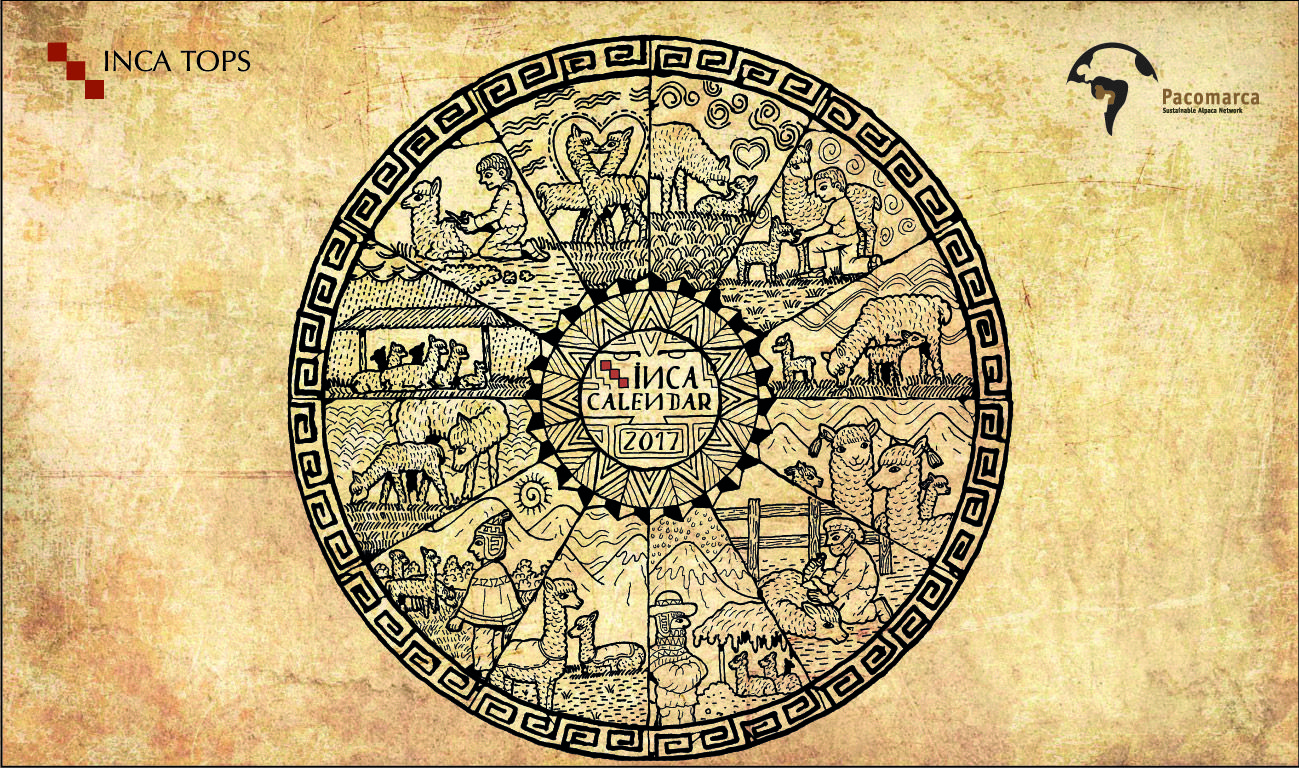 ASTRONOMÍA

Los incas fueron grandes astrónomos. Establecieron un calendario de 365 días y doce meses o quillas, calcularon con precisión los solsticios de verano, usado para marcar el inicio y término de las labores agrícolas y las fiestas religiosas. También, descubrieron la zona ecuatorial.
MEDICINA

Conocían profundamente propiedades medicinales de plantas, animales y minerales. Los médicos-sacerdotes, entre los que existían cirujanos, crearon medicinas para úlceras, heridas y cicatrices y realizaron operaciones tan complejas como trepanaciones, que consistían en agujerear el cráneo u otro hueso con fines curativos y rituales.
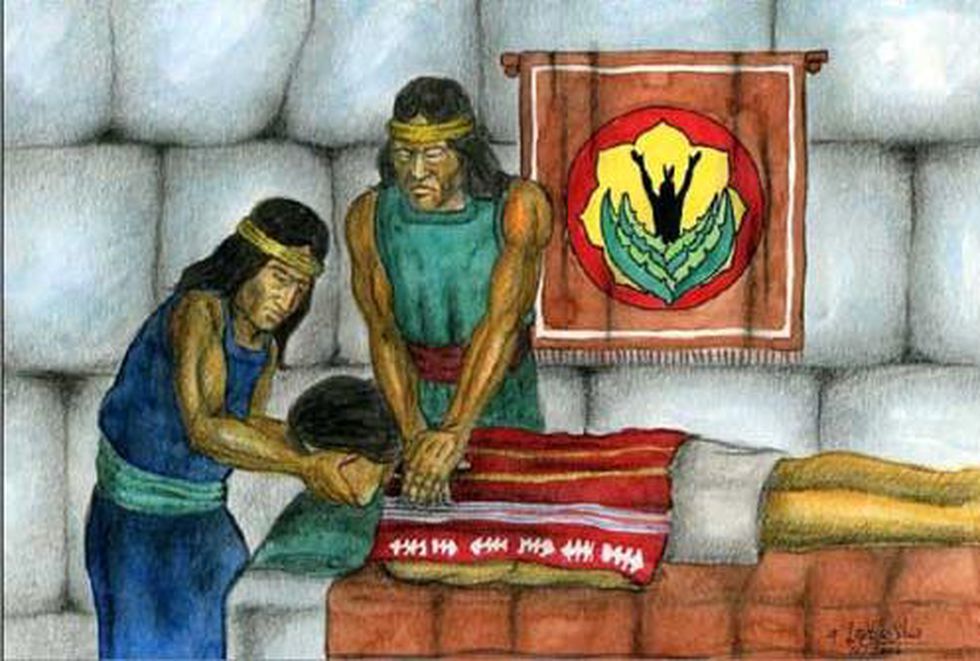 04
Actividad
Desarrolla las actividades de tu libro de historia, páginas 190 y 191.
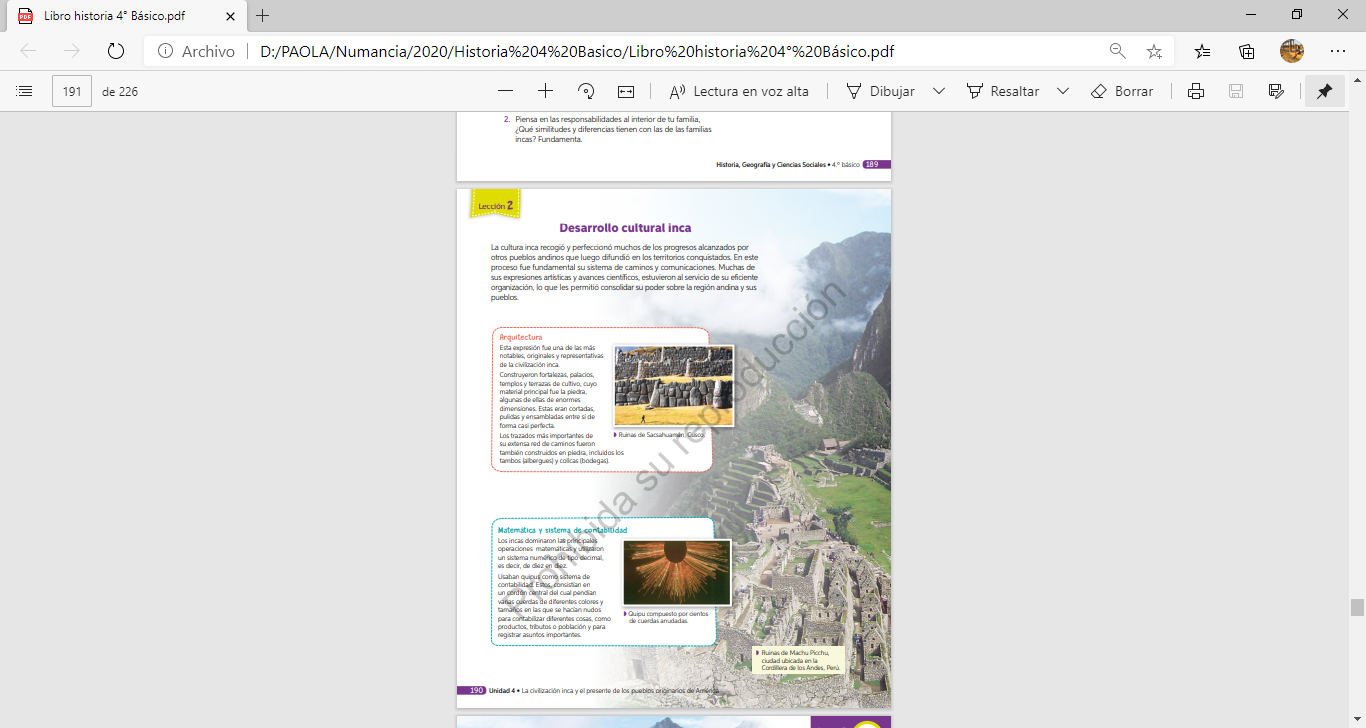 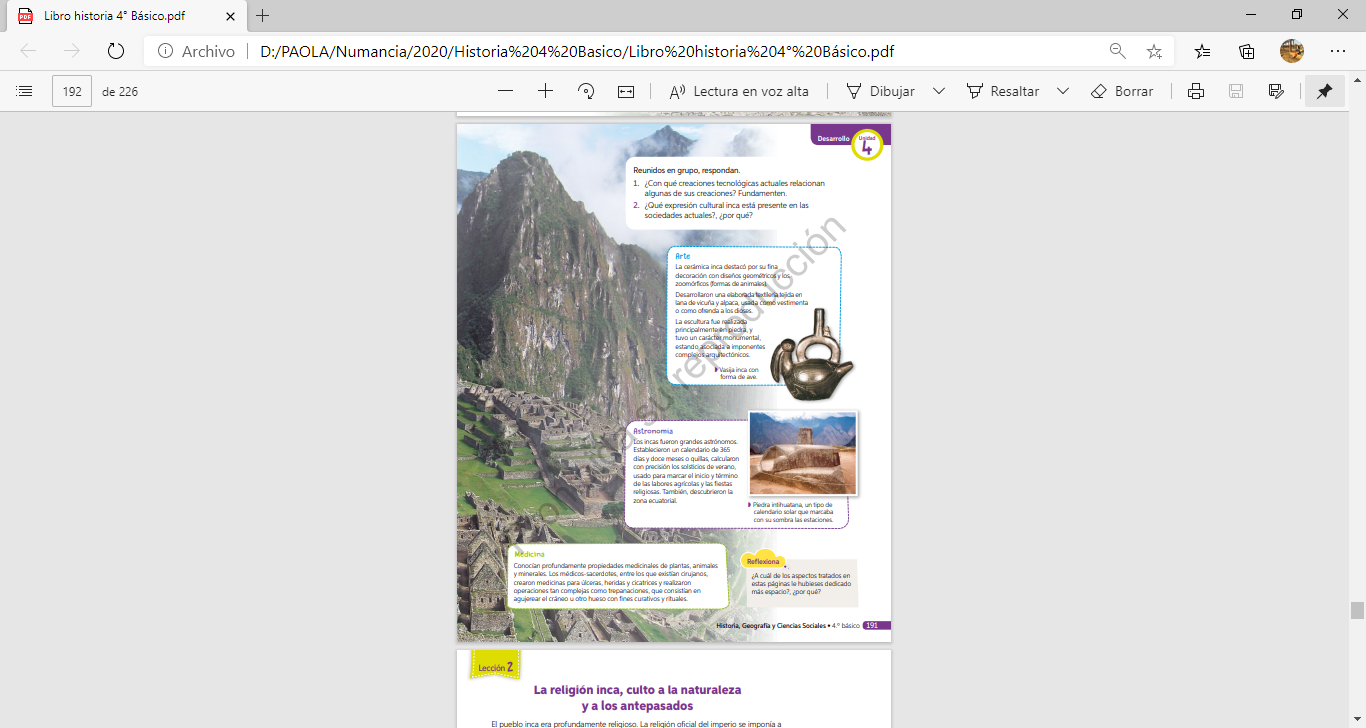 05
Cierre
Responde las siguientes preguntas
03
01
02
¿Tu crees que eran seguras las operaciones que realizaban los incas? 
¿Por qué?
¿Cuál de todos los aportes culturales entregados por los incas tiene más importancia para ti? 
¿Por qué?
¿ Qué harías para conservar la arquitectura inca?
Respuesta:
Respuesta:
Respuesta: